How to Connect your
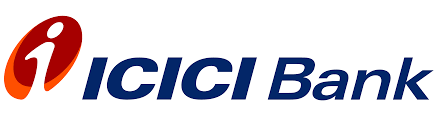 current account with
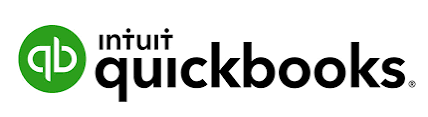 Sign into your QuickBooks Account
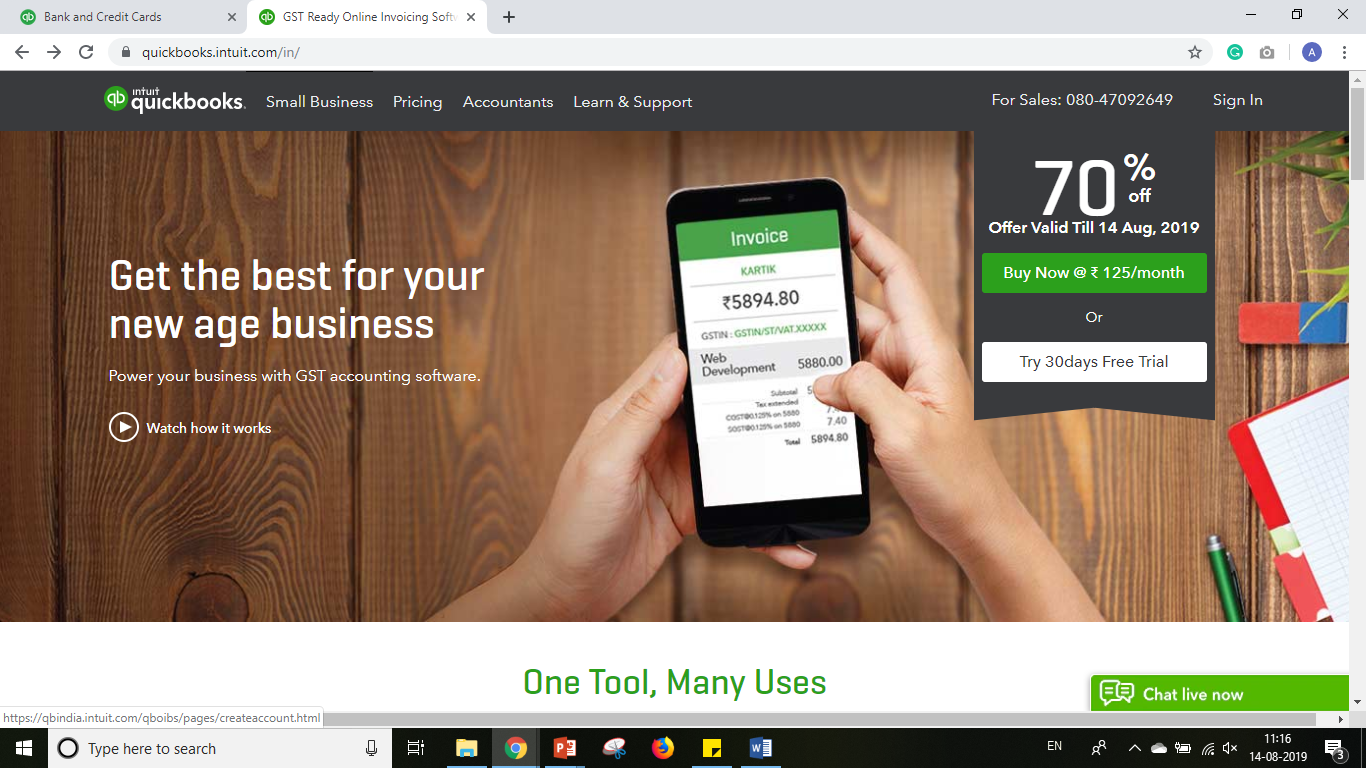 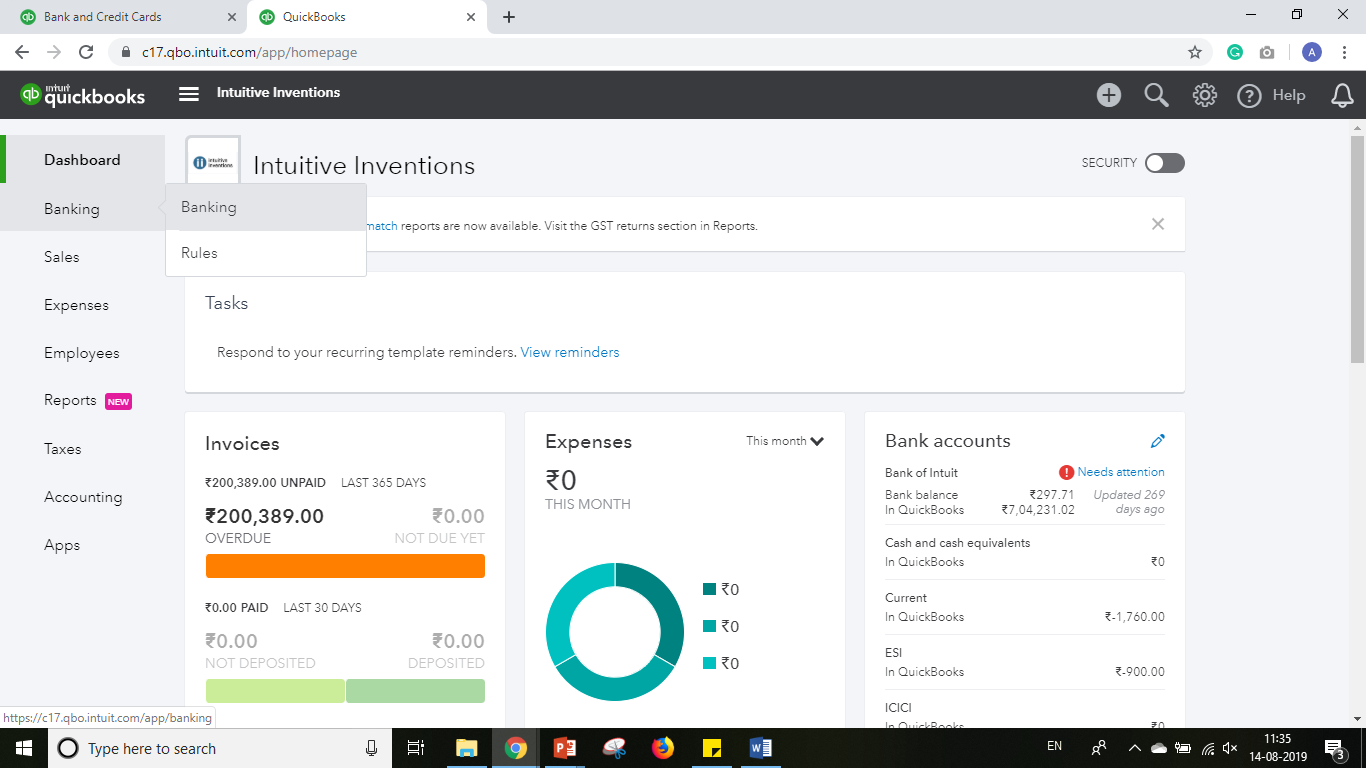 From the Dashboard / Home Page, Select ‘Banking’
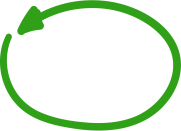 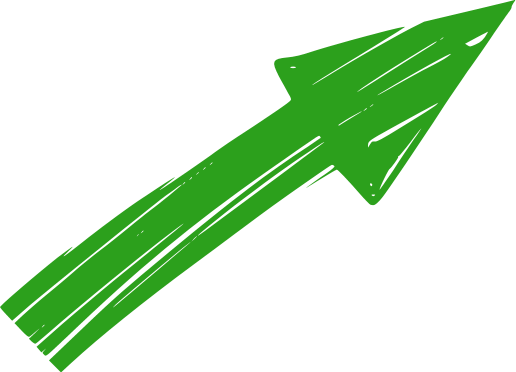 Click ‘Connect’
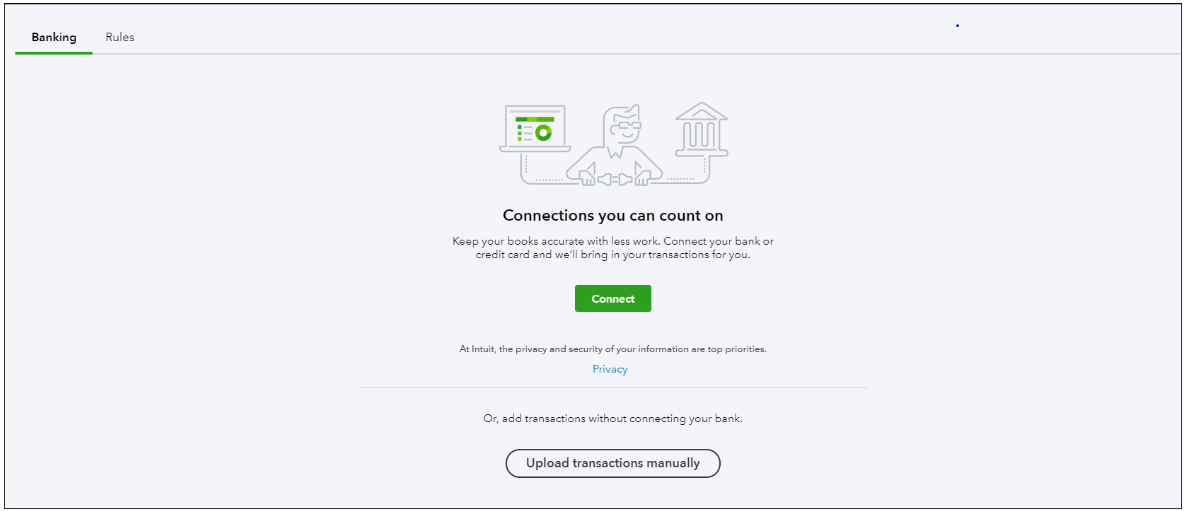 Search for ICICI Bank and select 
ICICI Bank – Business Banking
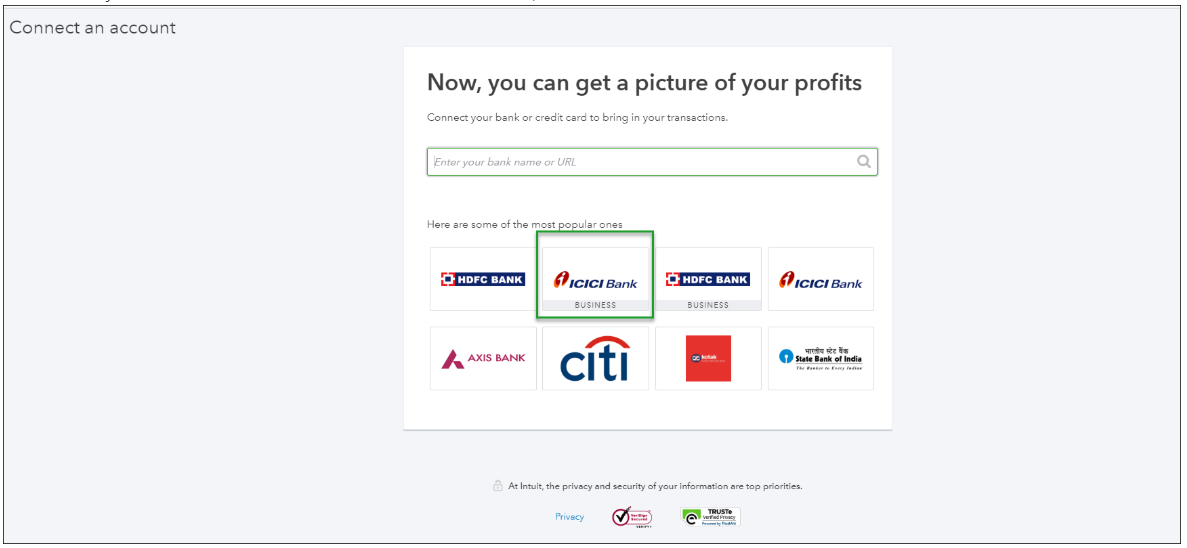 Enter your ICICI Bank Corporate ID & User ID, Login ID, 
Current Account # and click ‘Continue’
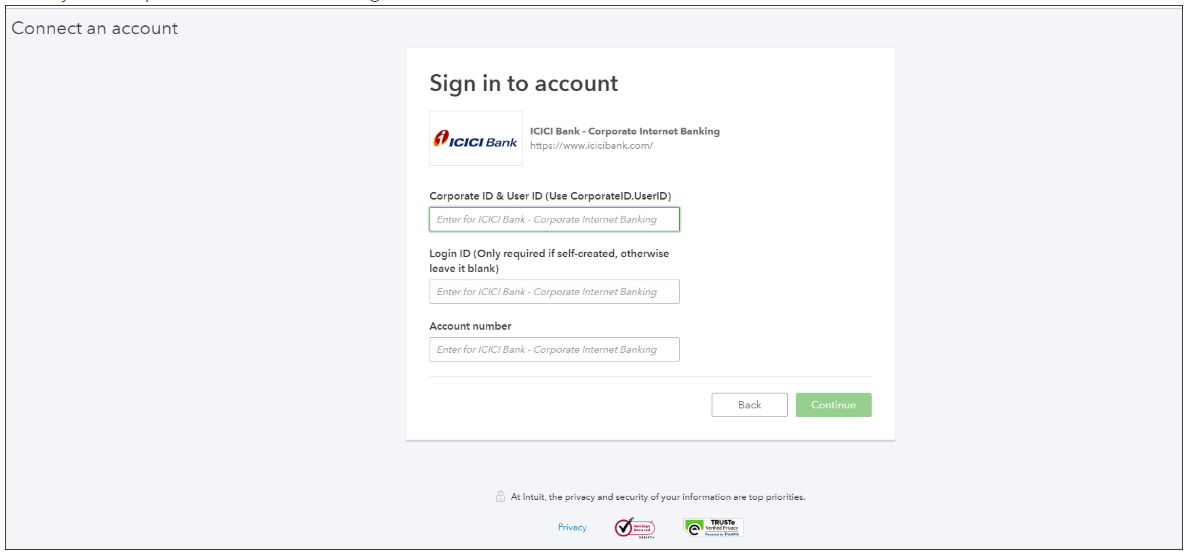 Complete the captcha and select continue. QuickBooks will send a connection request to ICICI Bank
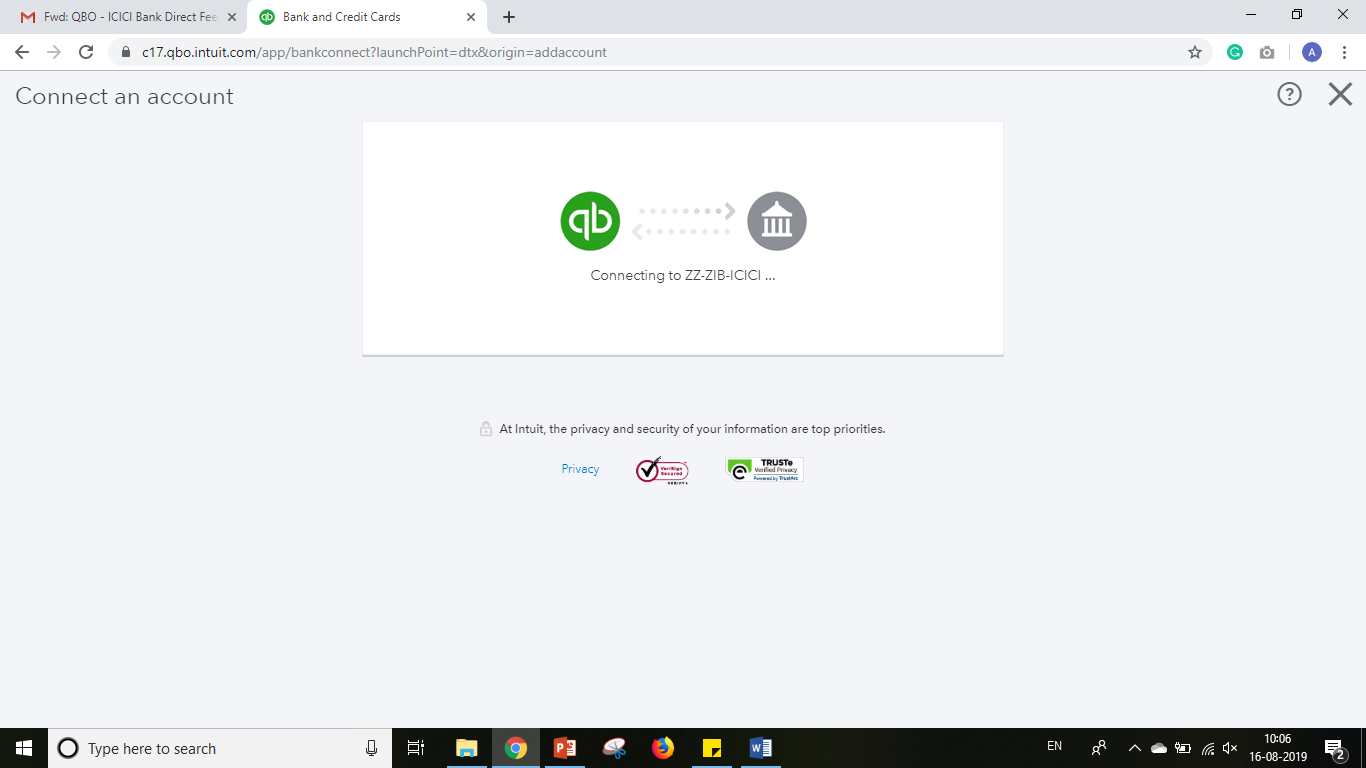 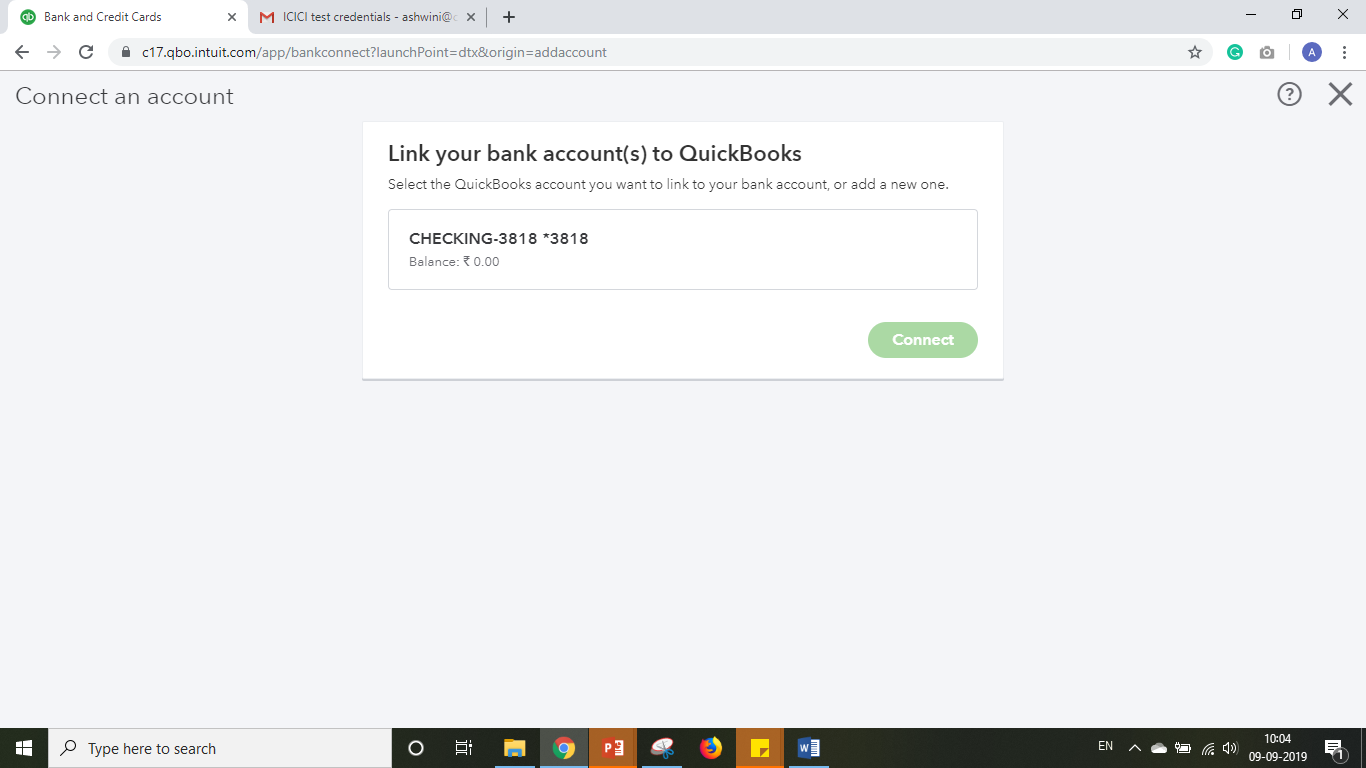 Click on the Rectangular Box. A dropdown list will appear listing all the Bank Accounts in your chart of accounts
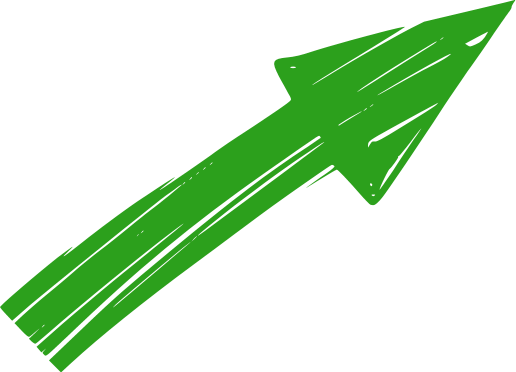 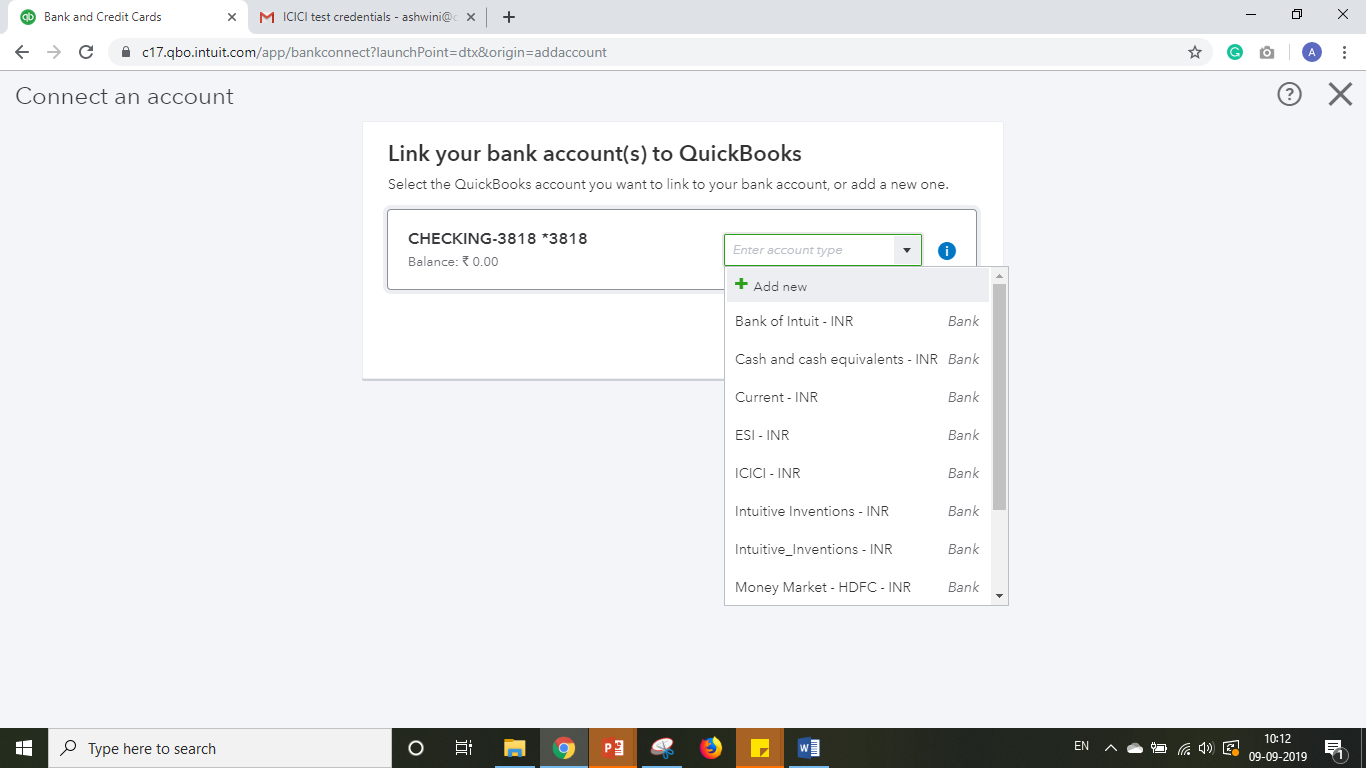 Select the appropriate account to be linked to your ICICI Bank Current Account
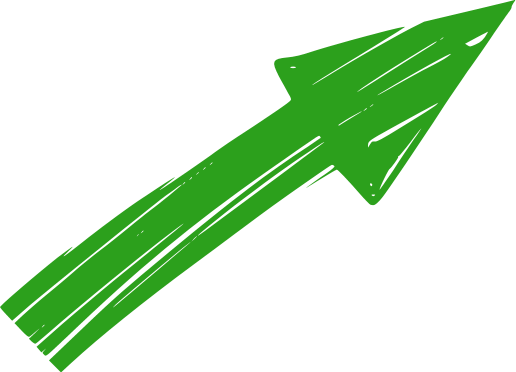 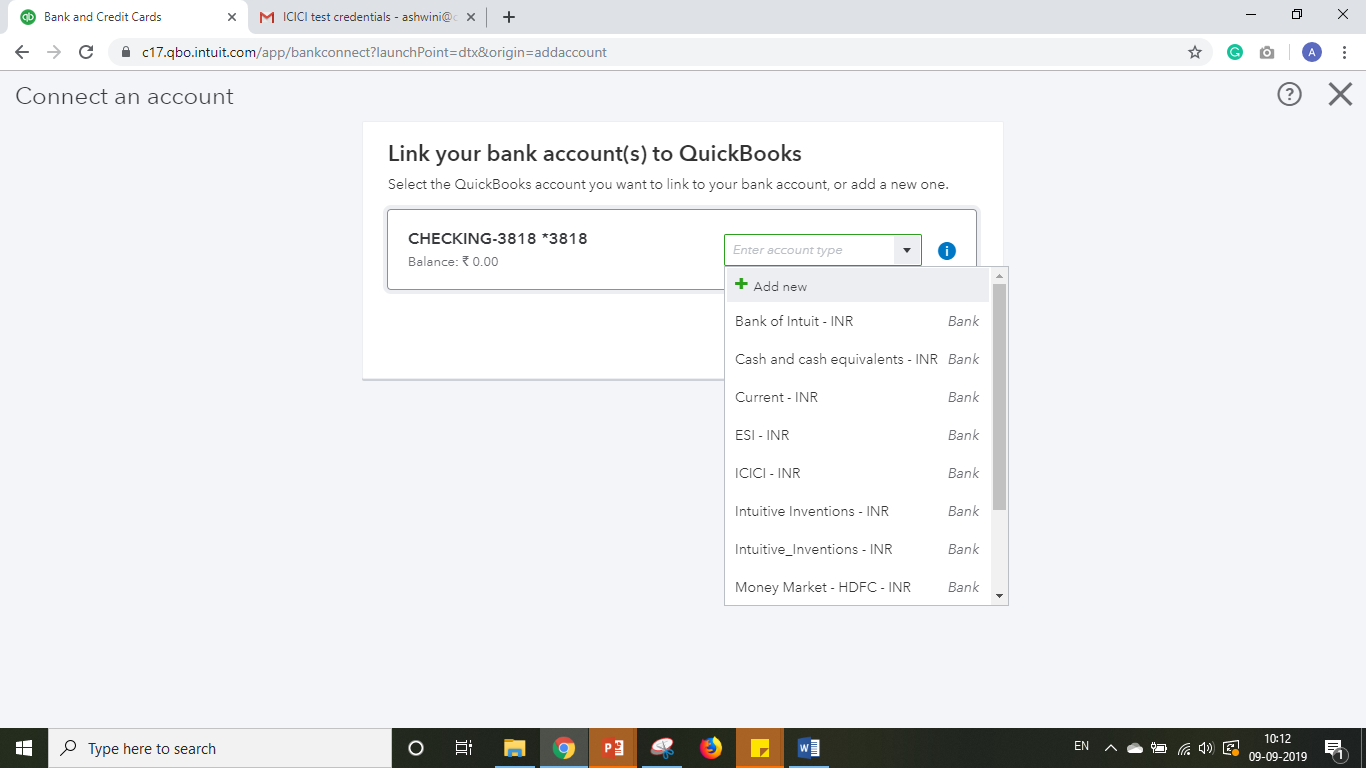 If none of the existing accounts map to your ICICI Bank Current Account, click ‘add new’ to add it to your chart of accounts
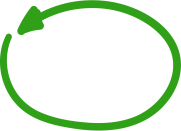 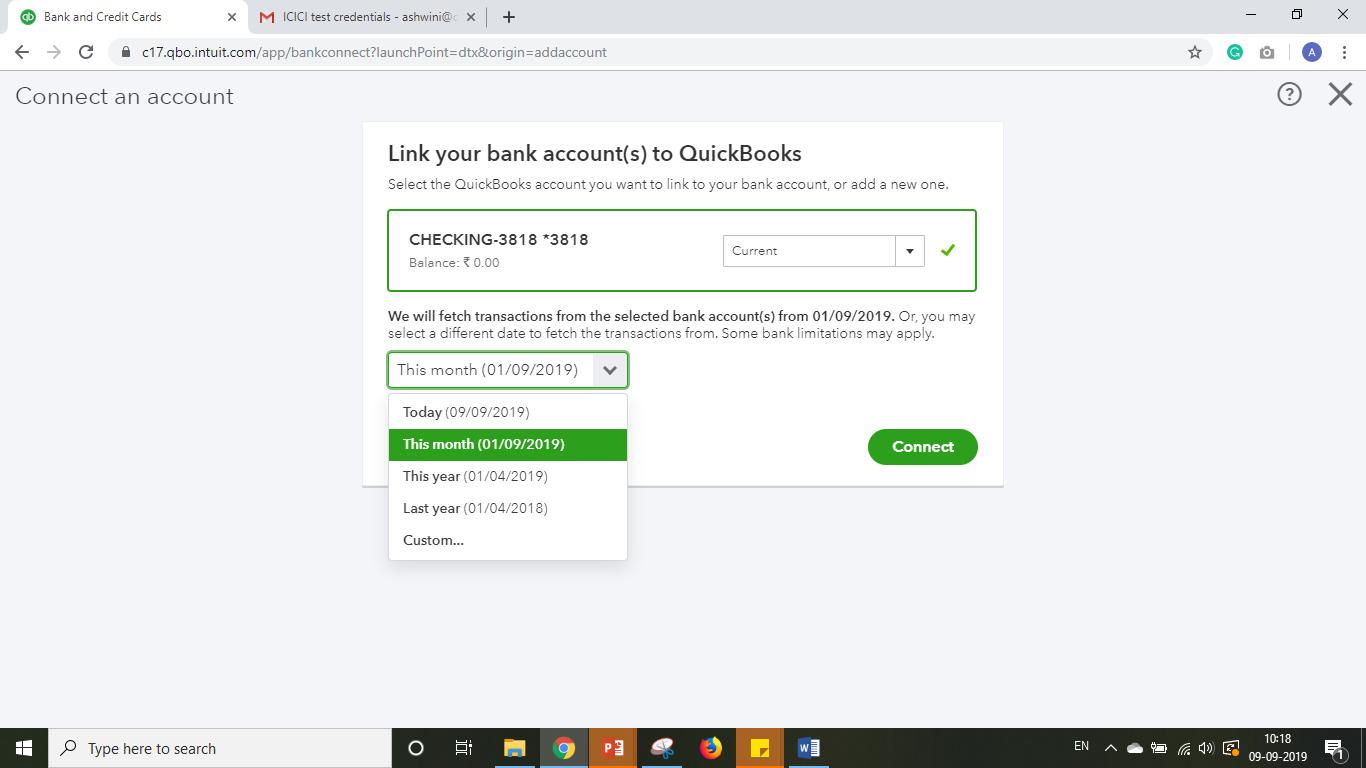 Select the date range for which transactions have to be fetched from the dropdown list (maximum of 90 days)
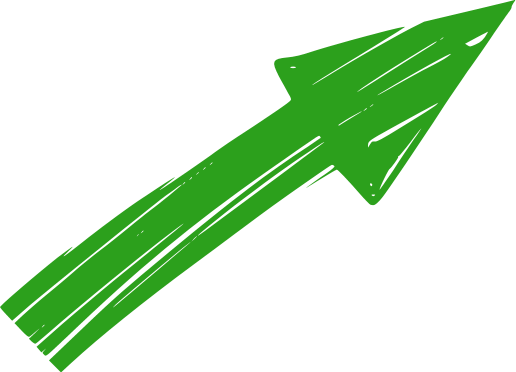 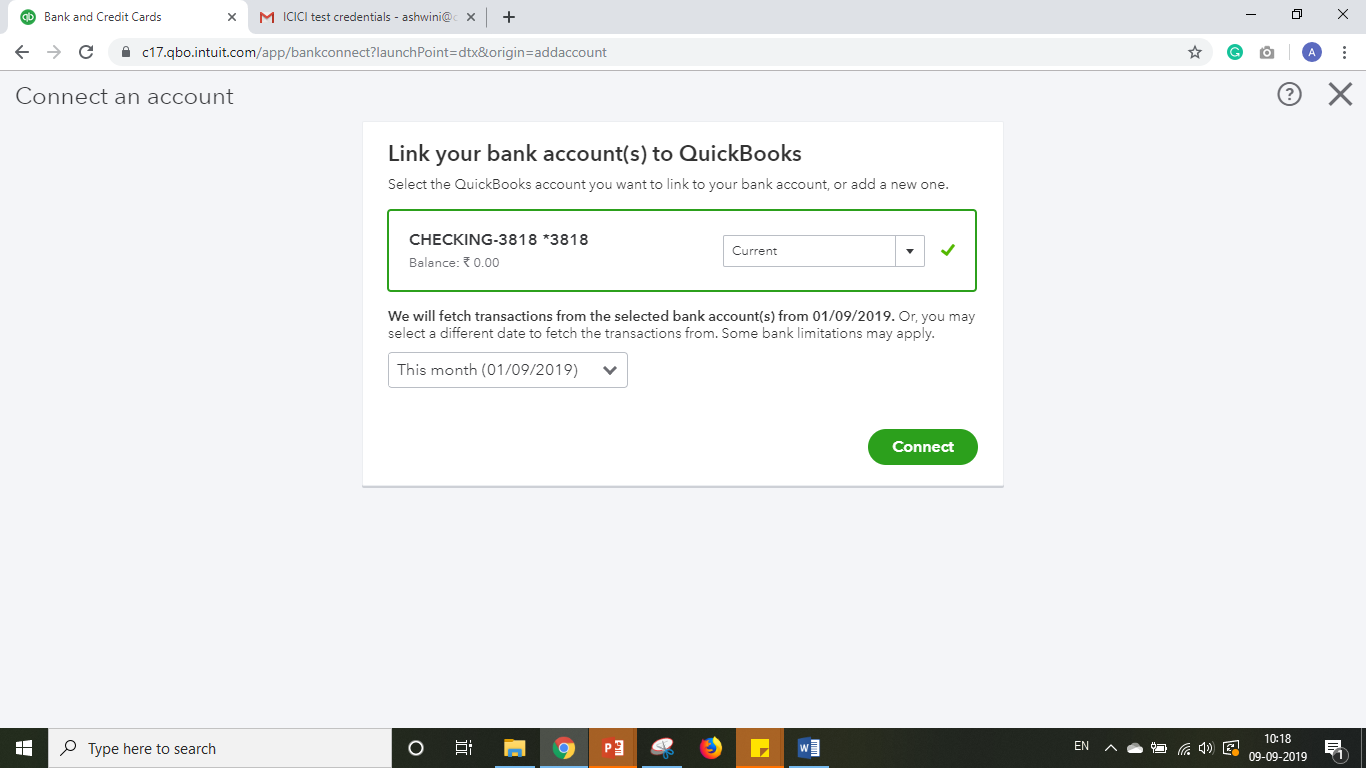 Click ‘Connect’
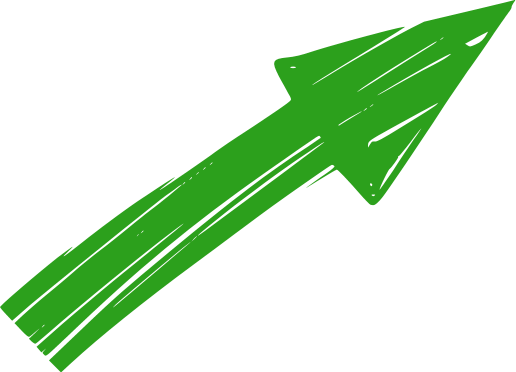 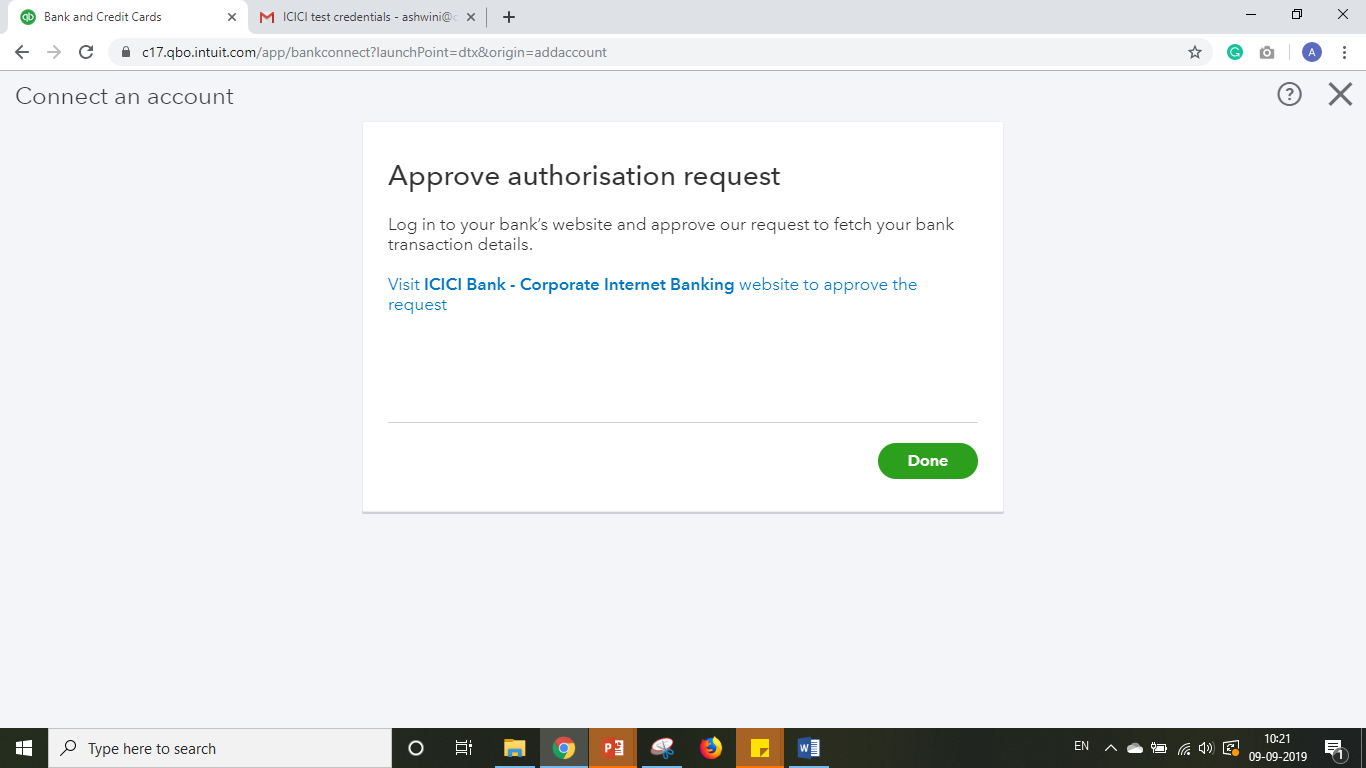 Visit ‘ICICI Bank – Corporate Internet Banking’ website to approve the request
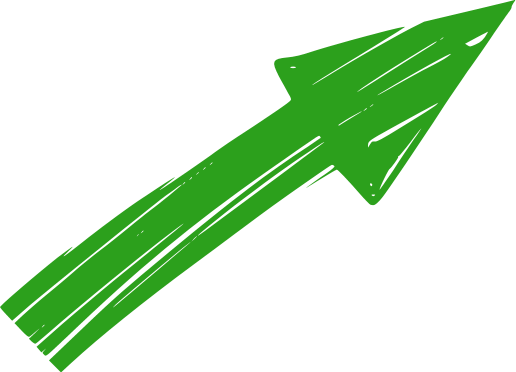 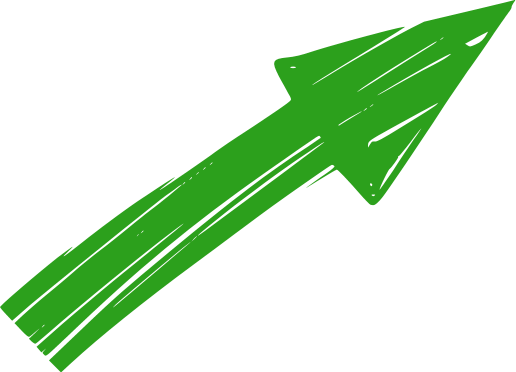 Login to ICICI Bank – Corporate Internet Banking
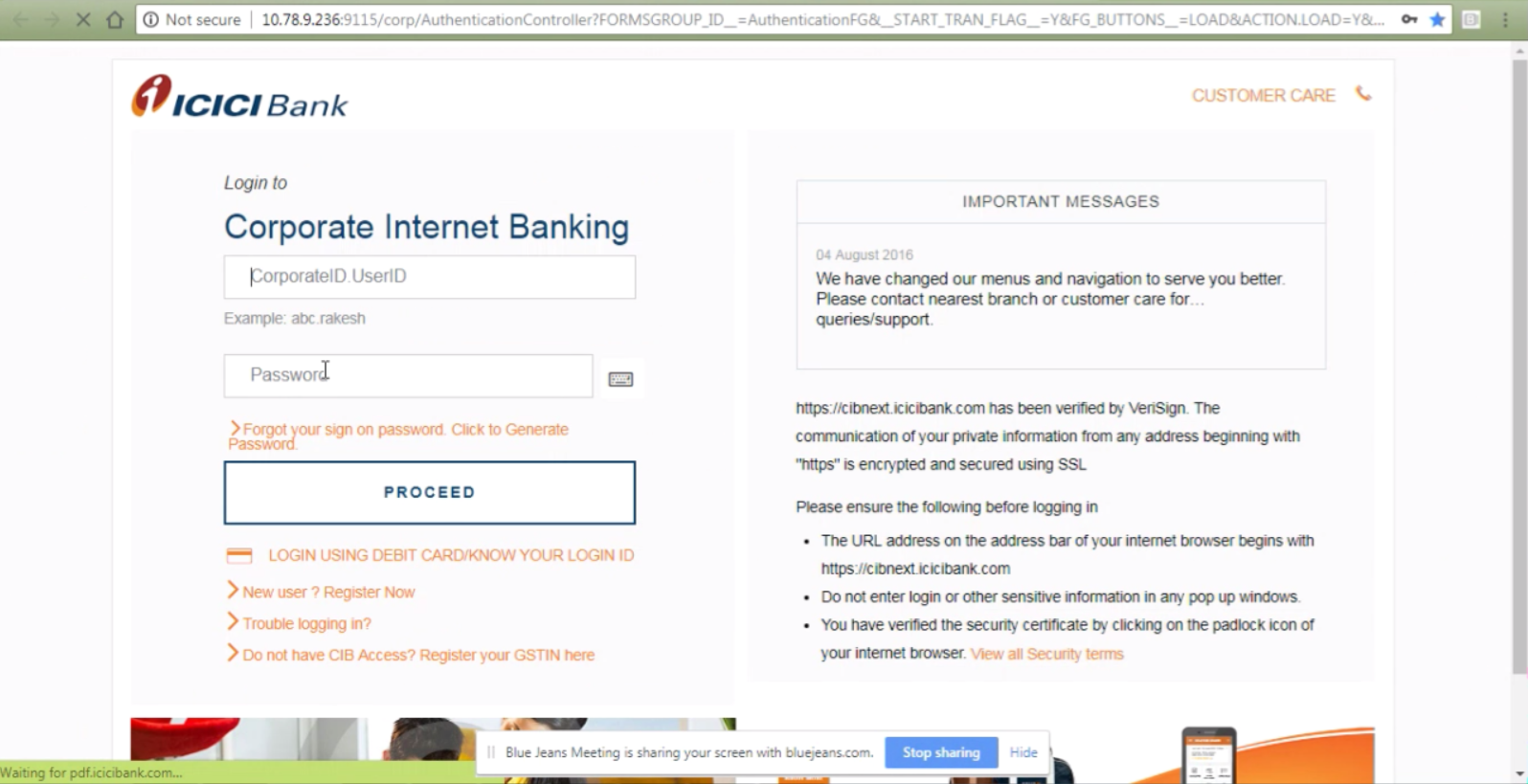 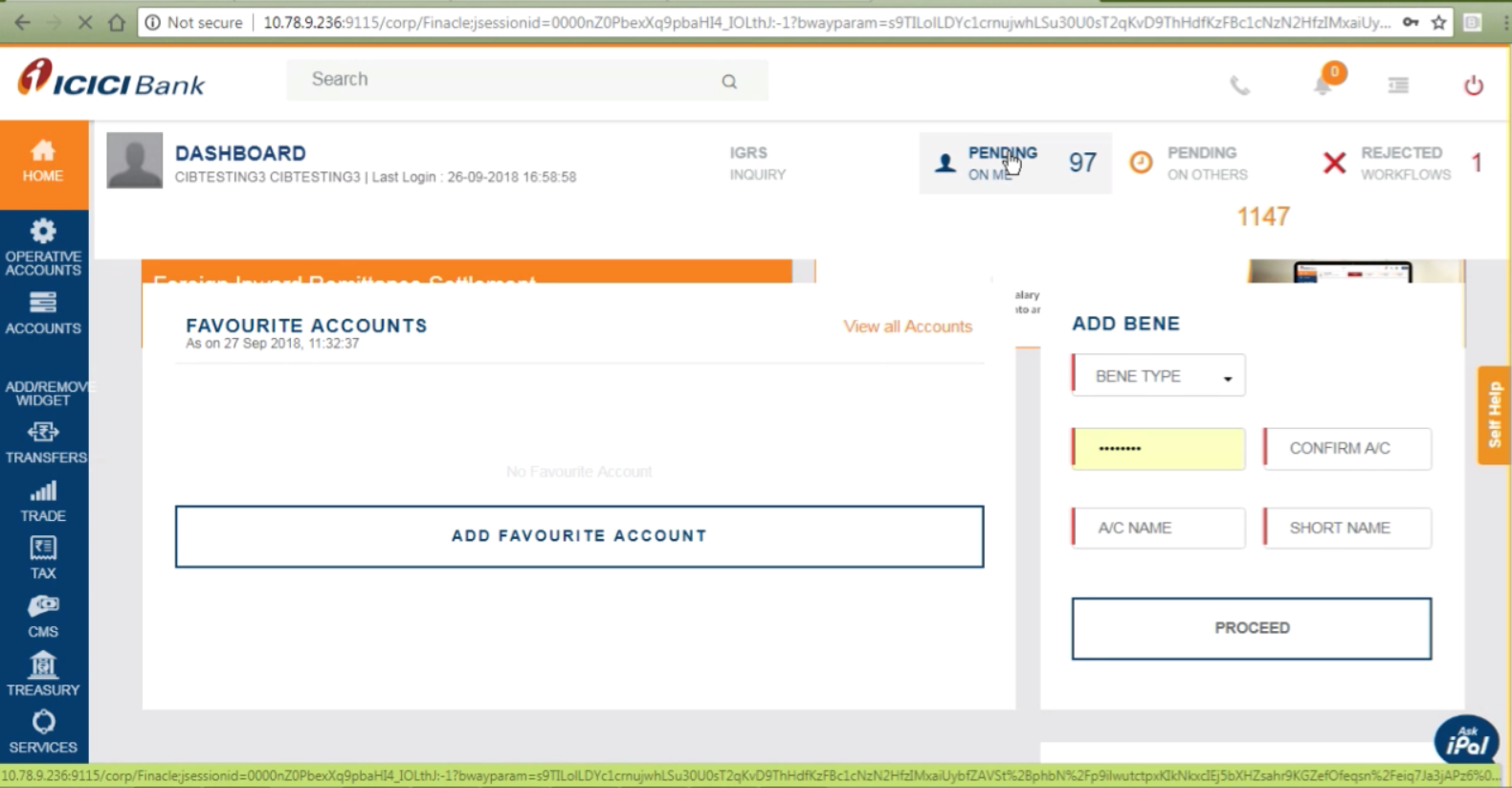 Select ‘Pending on Me’ tab from the Dashboard
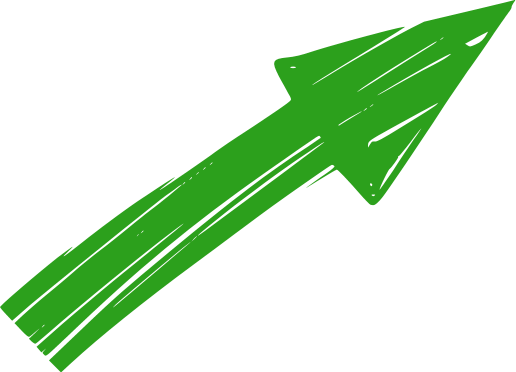 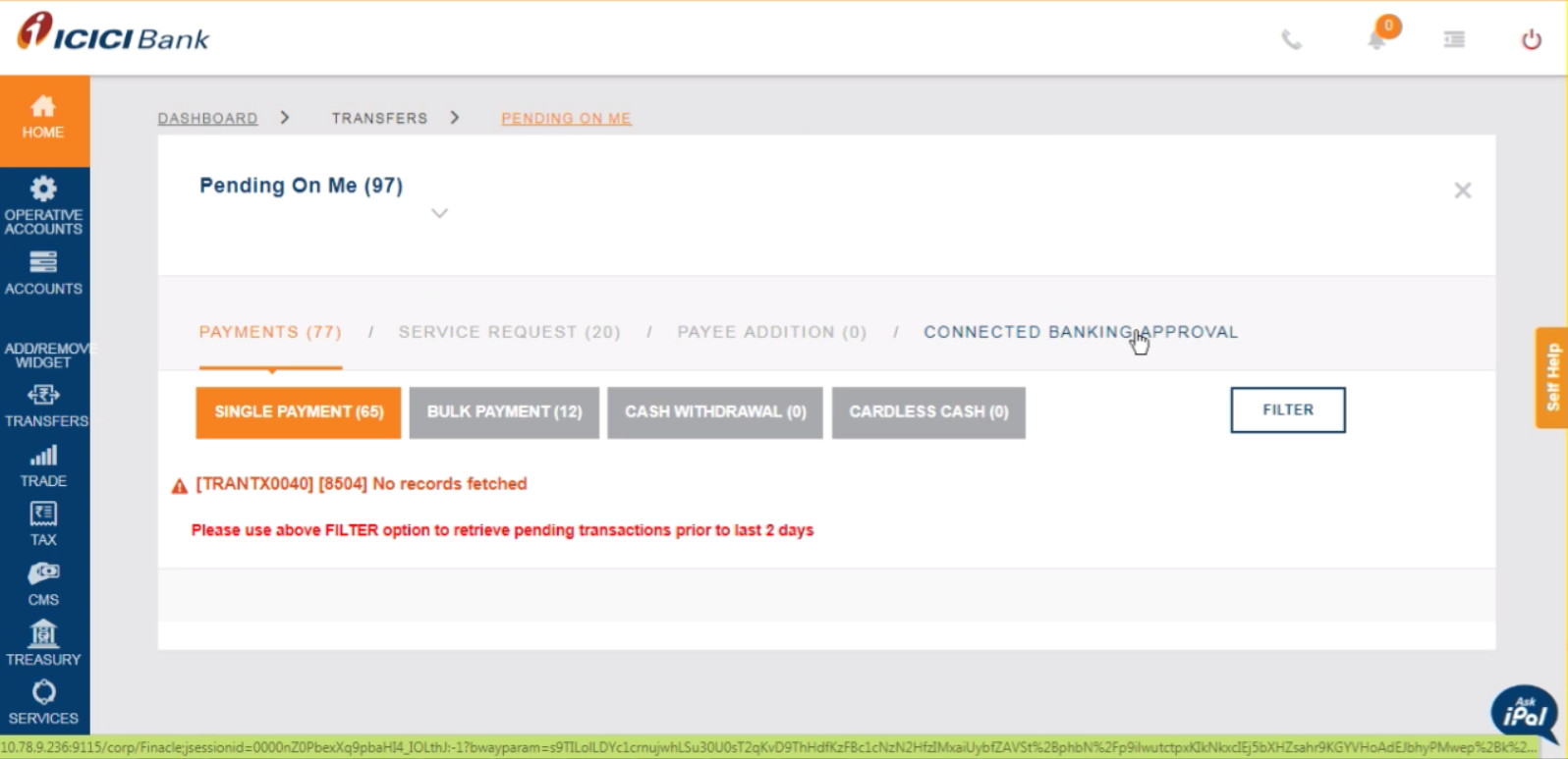 Click ‘Connected Banking Approval’ tab
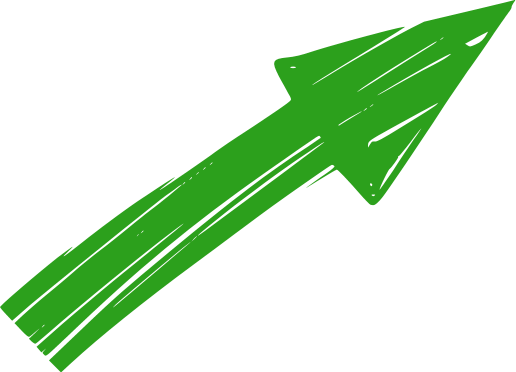 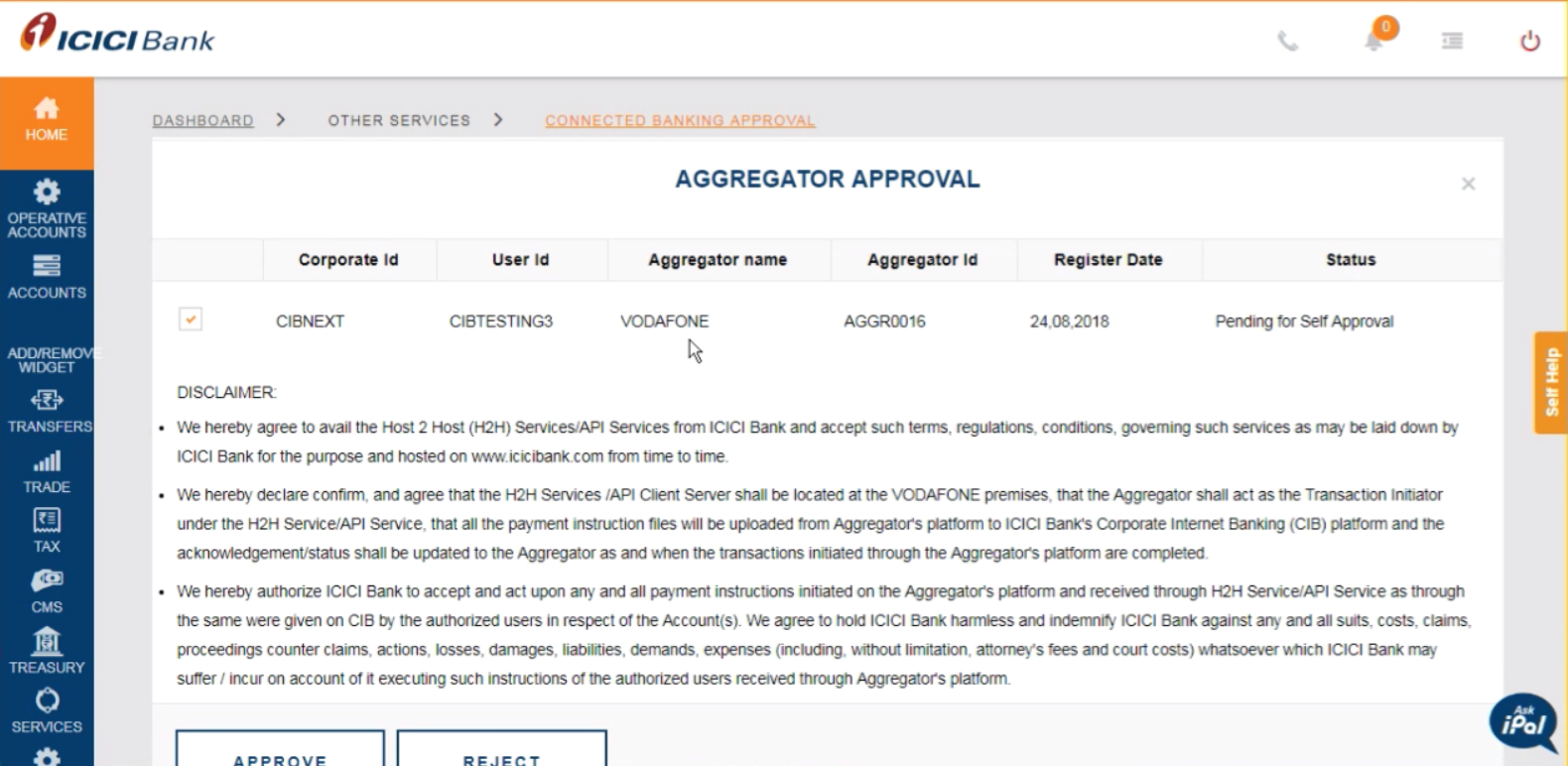 A list of pending aggregator approval requests is displayed. Select Intuit and click ‘Approve’
Intuit
AGGR0031
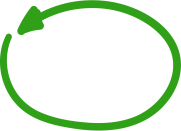 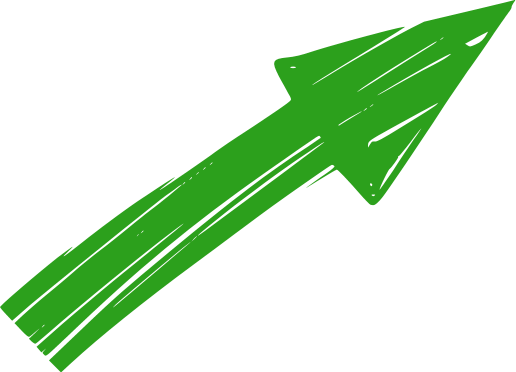 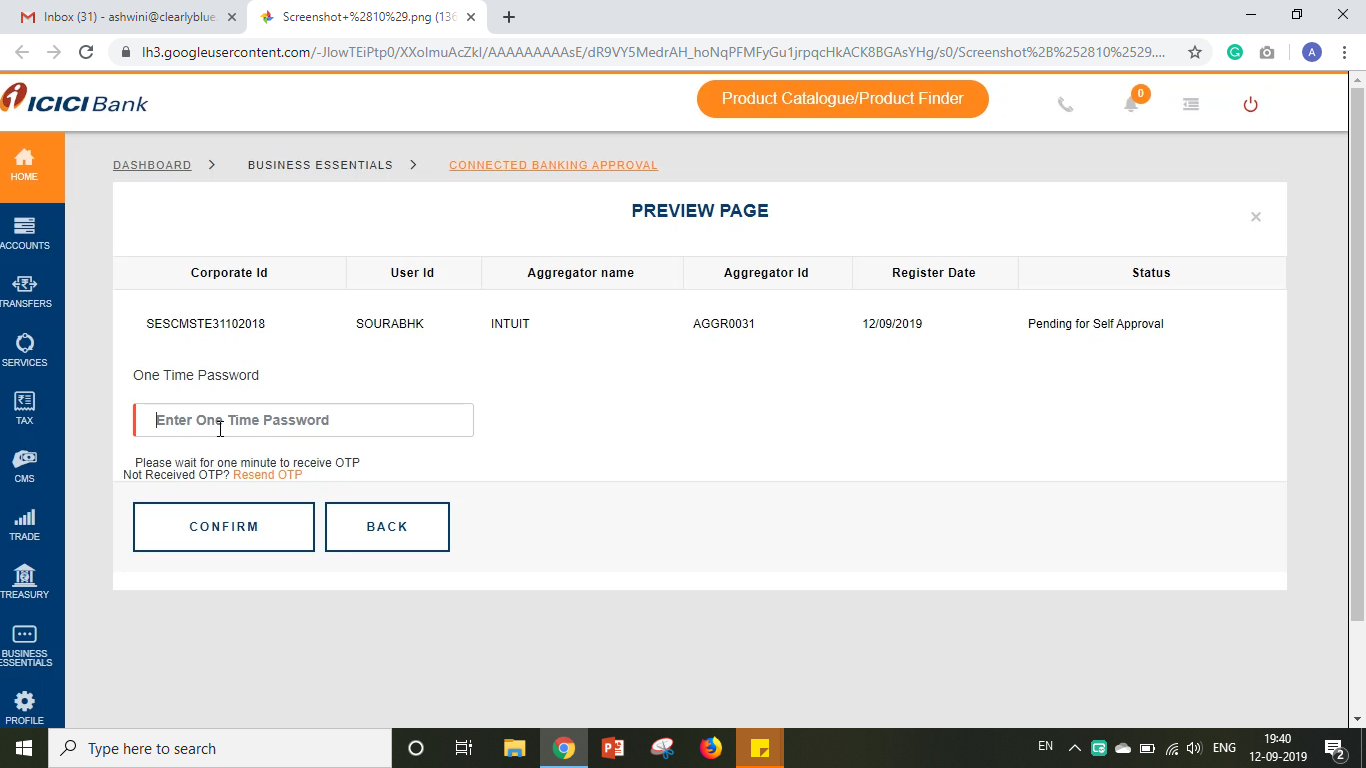 Preview the selected request and enter the one-time password. Click ‘Confirm’
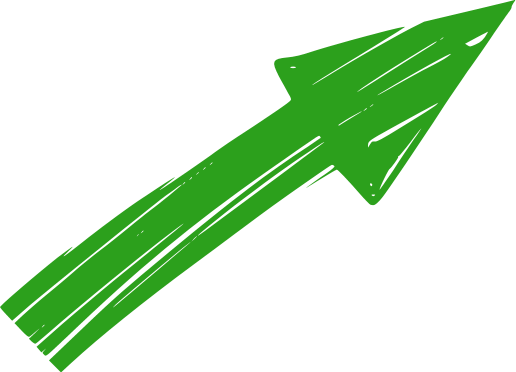 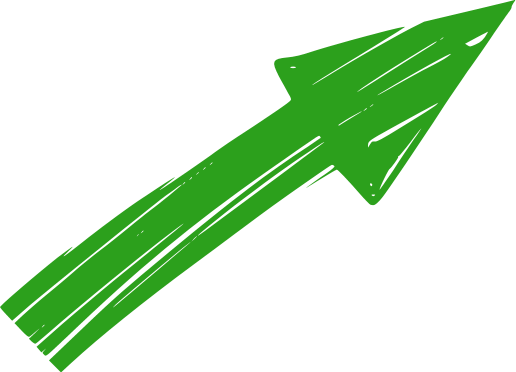 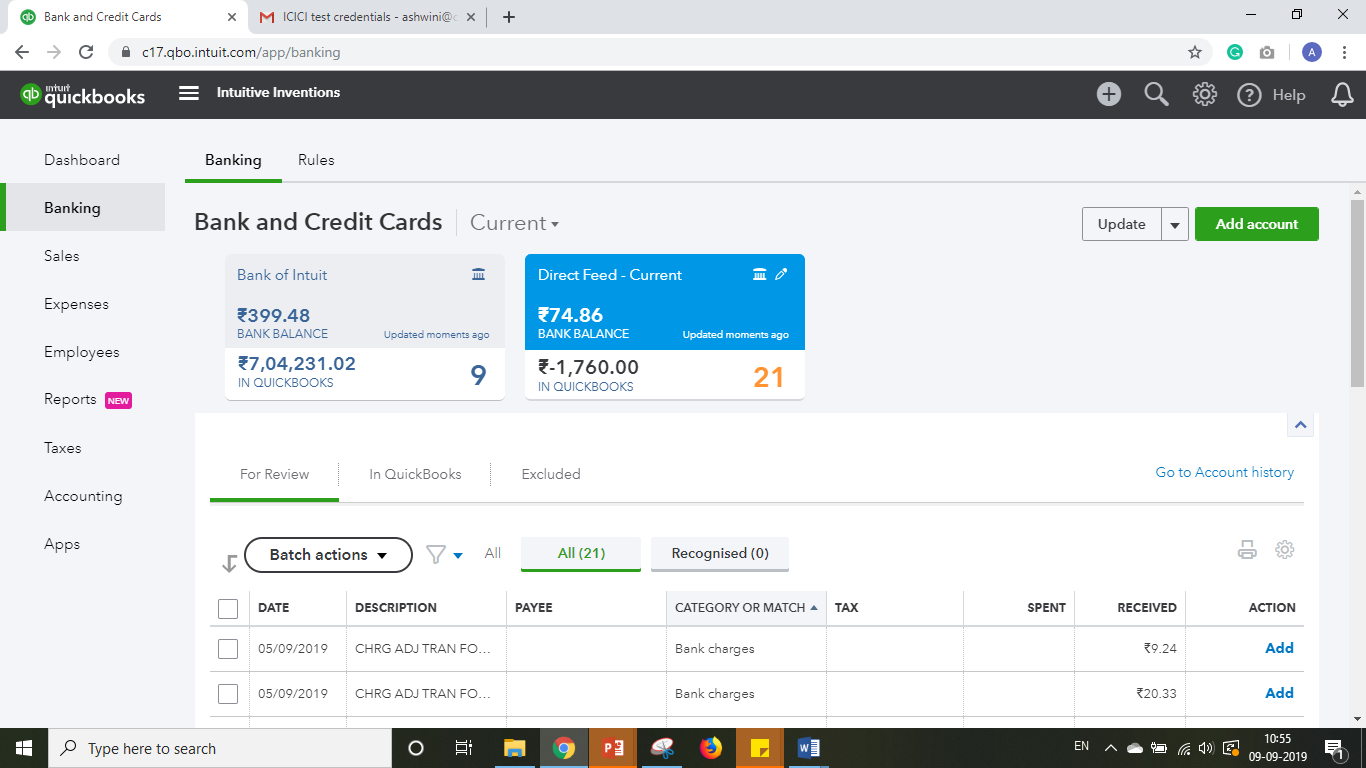 Go back to QuickBooks. On the top right of the Banking Page, click ‘Update’ to fetch account balance and transactions.
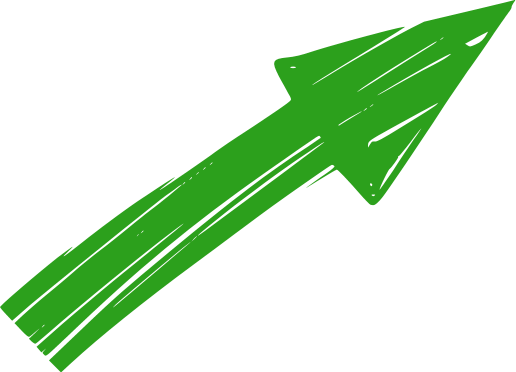 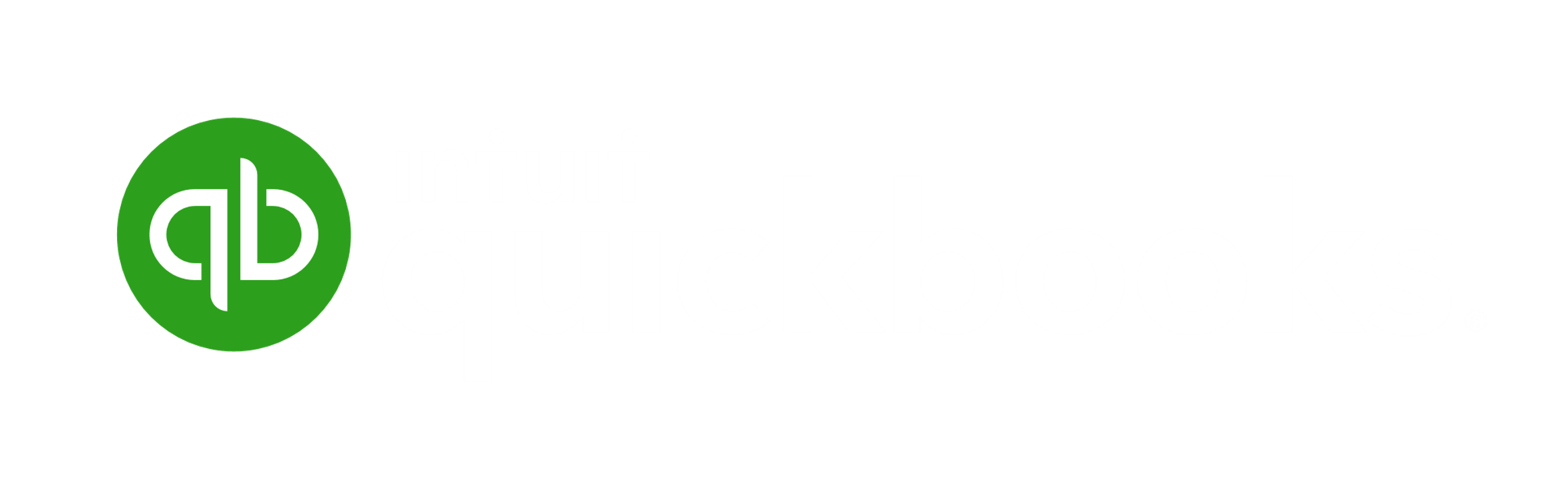 New Age Accounting Software for Modern Businesses
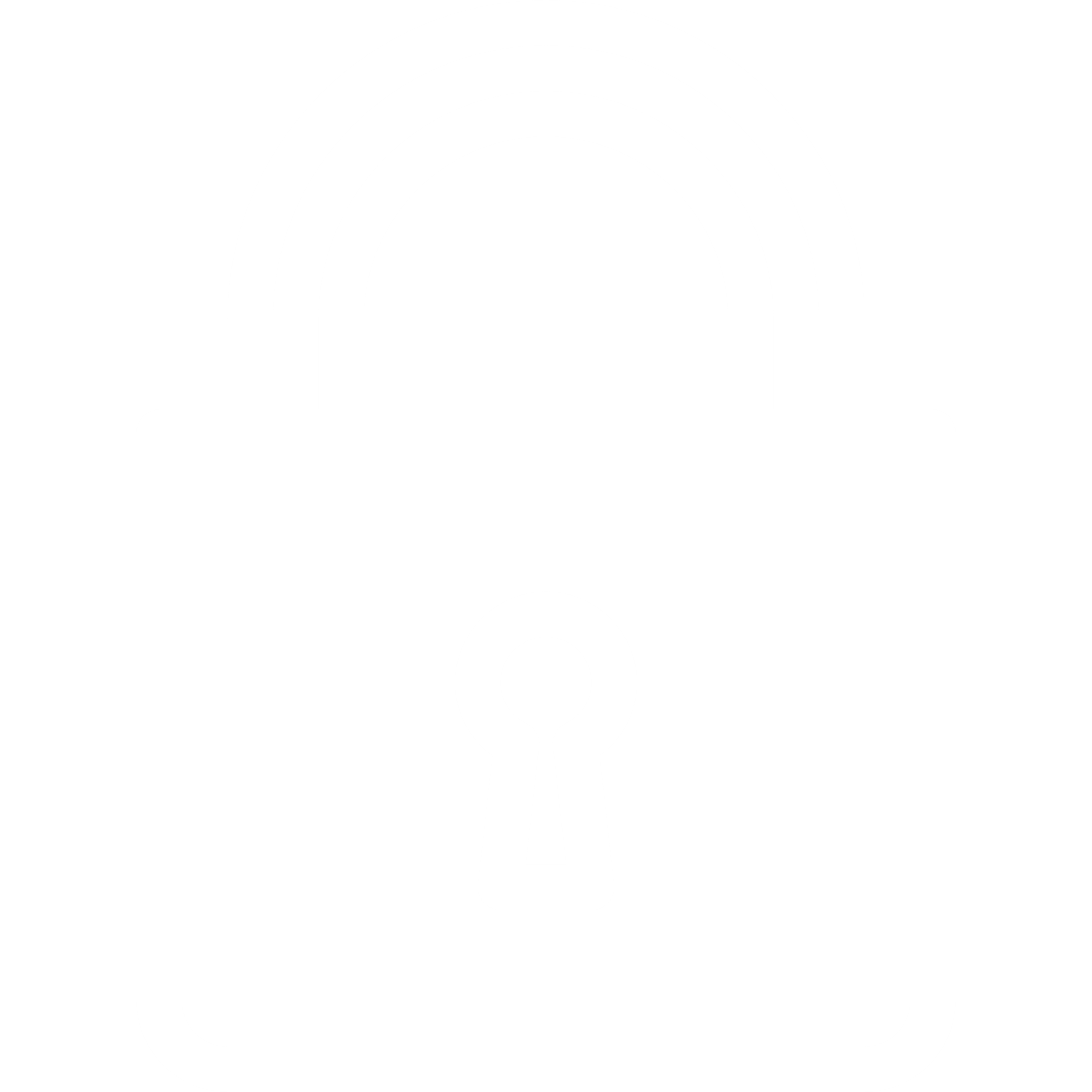 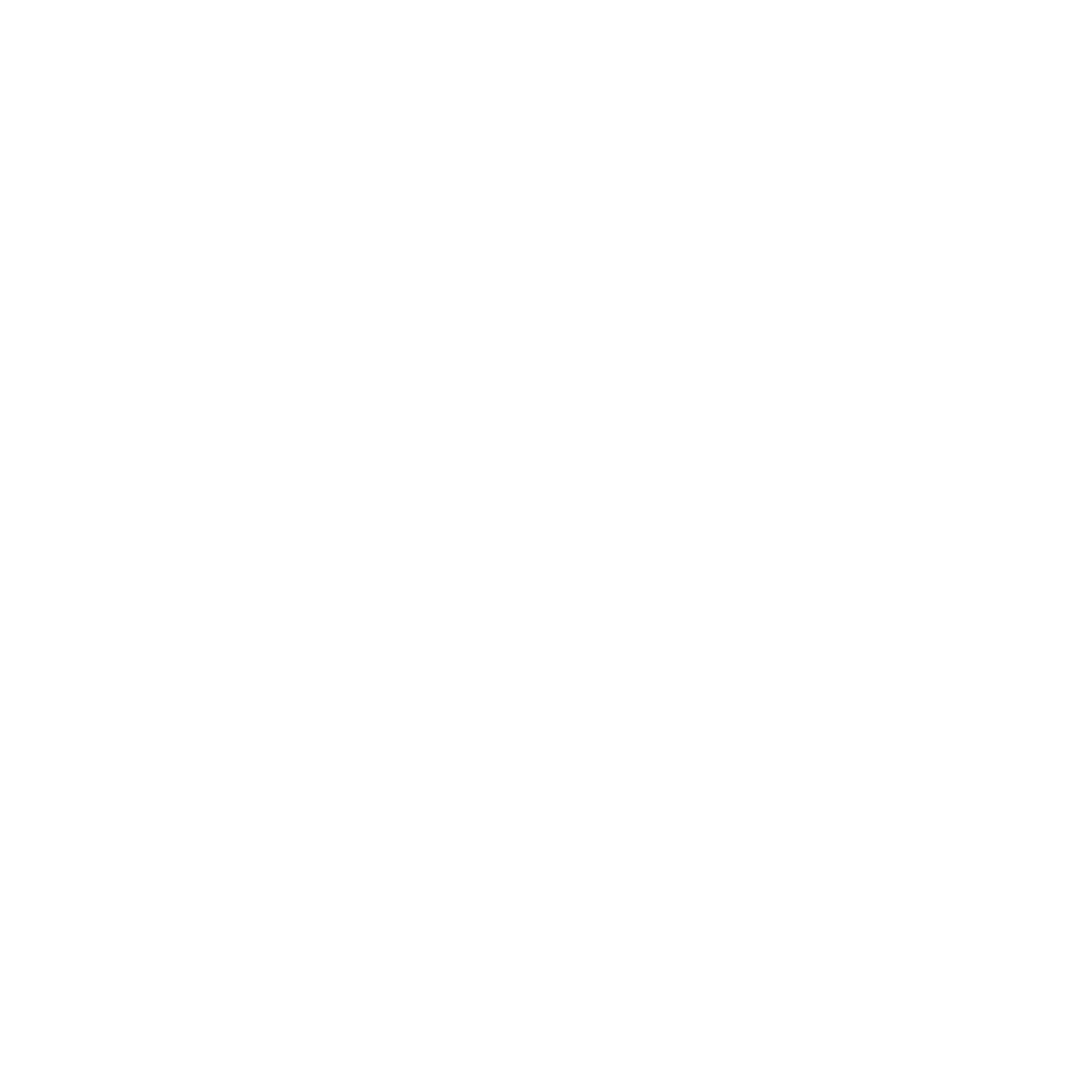 Complete
Data Security
Complete
Data Safety
Complete
Data Privacy